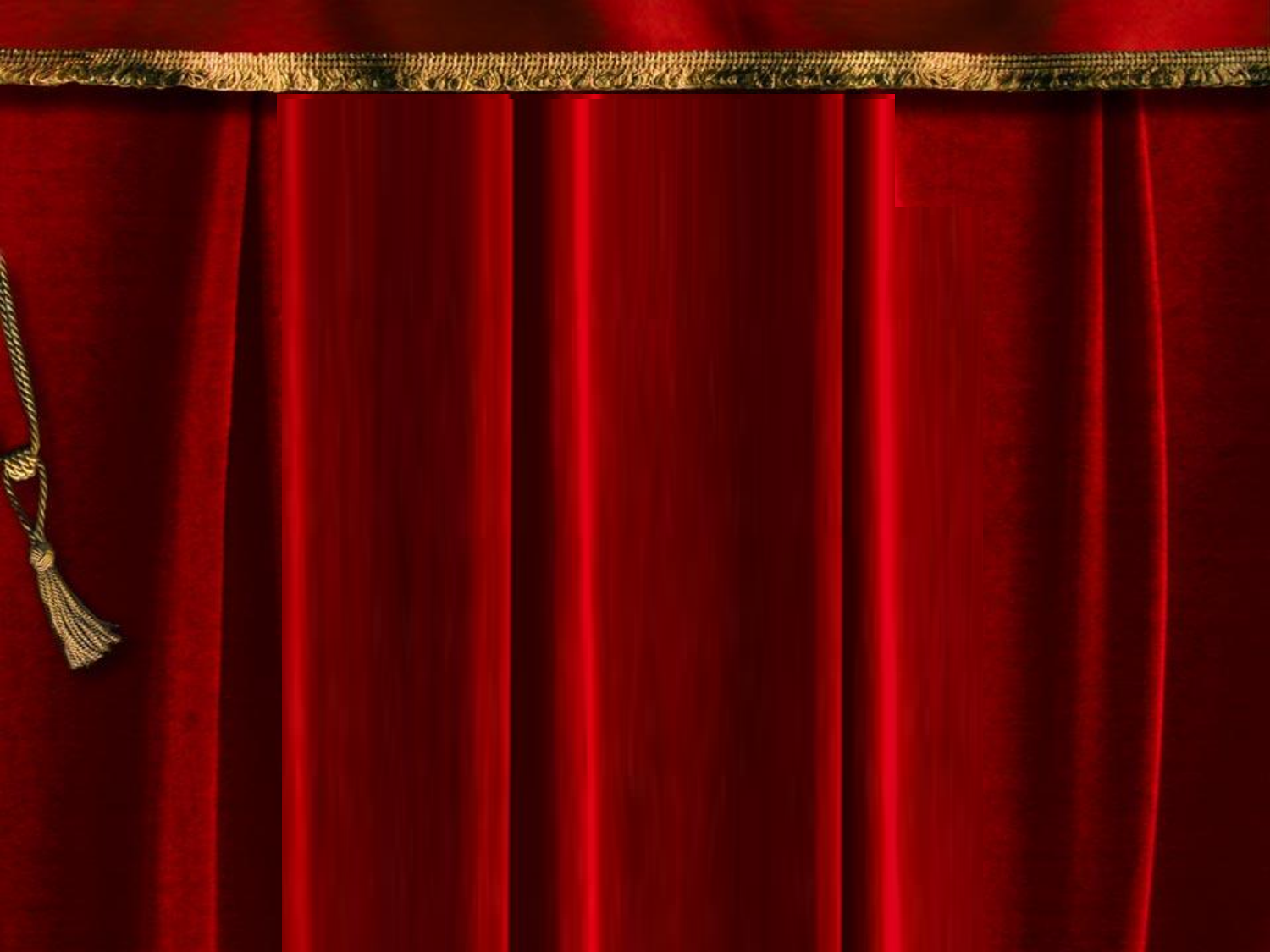 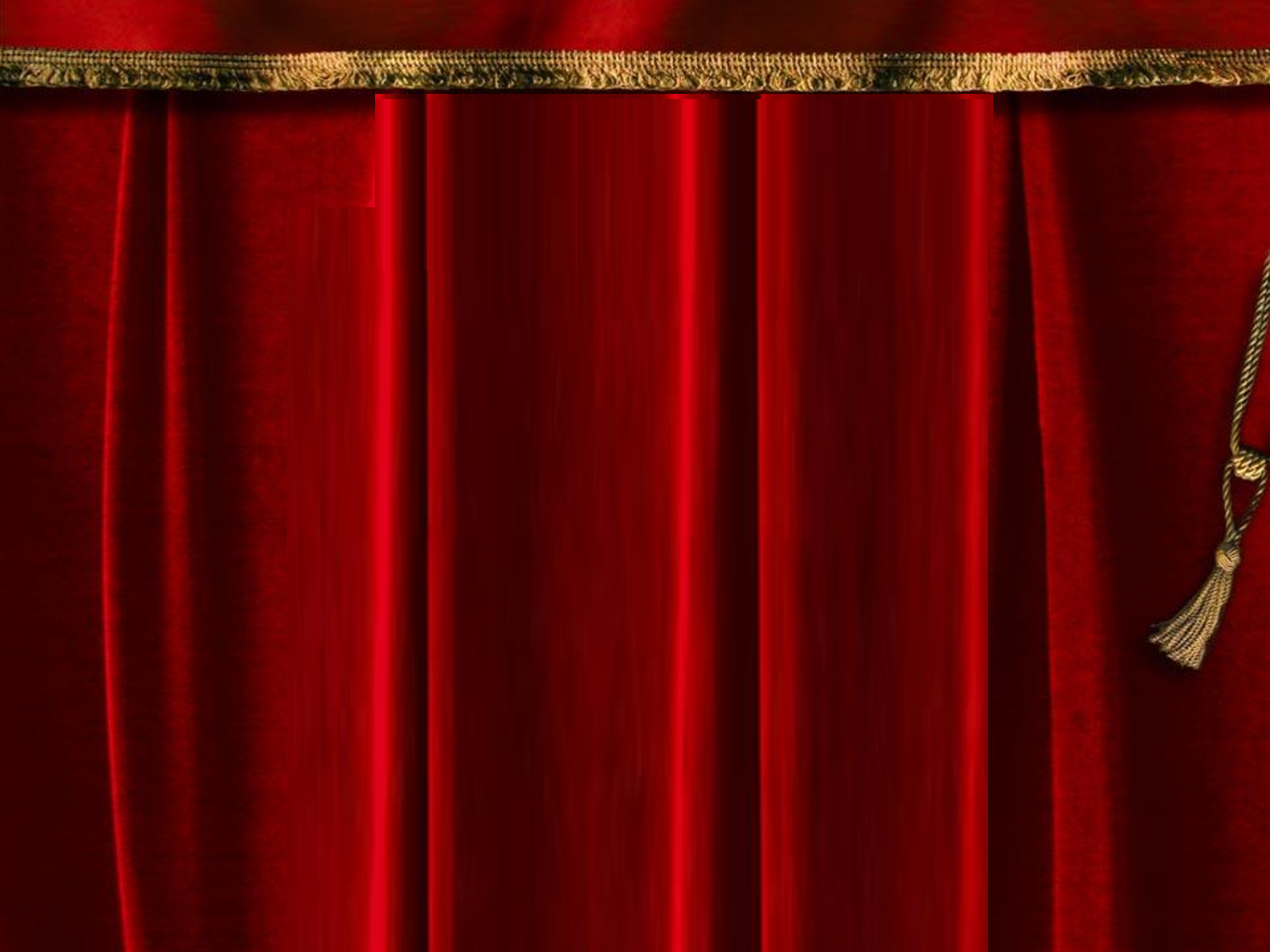 আজকের পাঠে  সবাইকে
ম
ম
স্বা
গ
ত
স্বা
গ
ত
10/8/2021 10:54 PM
1
পরিচিতি
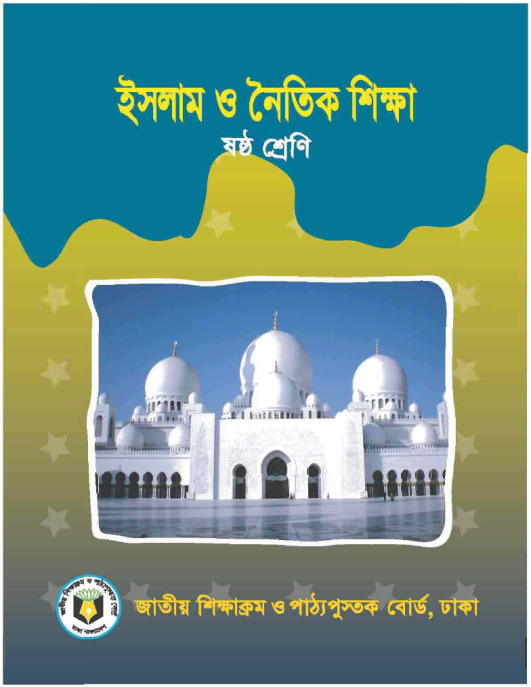 মুহাম্মদ আনছার উল্লাহ
সহকারী শিক্ষক
শহীদনগর সিটি কর্পোরেশন বালিকা উচ্চ বিদ্যালয়
  লালখানবাজার,চট্টগ্রাম।
মোবাইল নং-০১৮১৯৫৩৭৯২৯
ইমেইলঃ-ansaru4@gmail.com
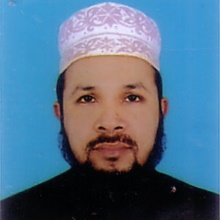 ছবিগুলি দেখে উত্তর দাও
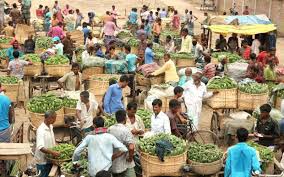 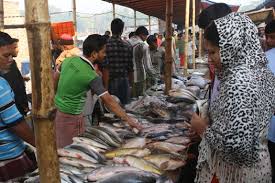 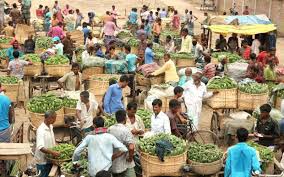 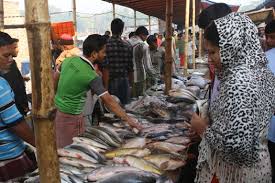 হাট বাজারে জিনিস পত্র বিক্রি করা হচ্ছে
যারা জিনিস পত্র  বিক্রি করে তাদেরকে আমরা কী বলি ?
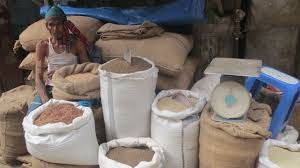 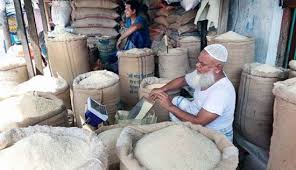 ব্যবসায়ী বলি
আজকের পাঠ
ব্যবসায়ে সততা সম্পর্কিত হাদিস
পাঠ- ১৯ 
পৃষ্ঠা- ৮১
শিখনফল
পাঠ শেষে শিক্ষার্থীরা ----- 
ব্যবসায় সততা কী তা বলতে পারবে;
ব্যবসায় সততা সম্পর্কিত হাদিসটির মধ্যে কিছু আরবি শব্দের অর্থ বলতে পারবে ;  
 হাদিসটির অনুবাদ বলতে পারবে;  
হাদিসটির ব্যাখ্যা ও শিক্ষা বর্ণনা করতে পারবে ।
ব্যবসায় সততা
লাভের উদ্দেশ্যে পণ্য বেচাকেনা করা
ন্যায় নীতি অবলম্বন করা বা সঠিক পন্থা অবলম্বন করা ।
ইসলামি পরিভাষায় হালাল উপায়ে সঠিক নিয়মে ব্যবসা-বাণিজ্য পরিচালনা করাকে ব্যবসায় সততা বলা হয় ।
শব্দার্থ
ব্যবসায়ী বা বণিক
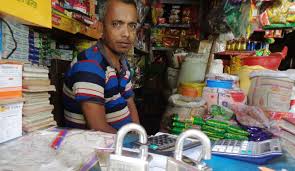 (আত্‌তাজিরু )
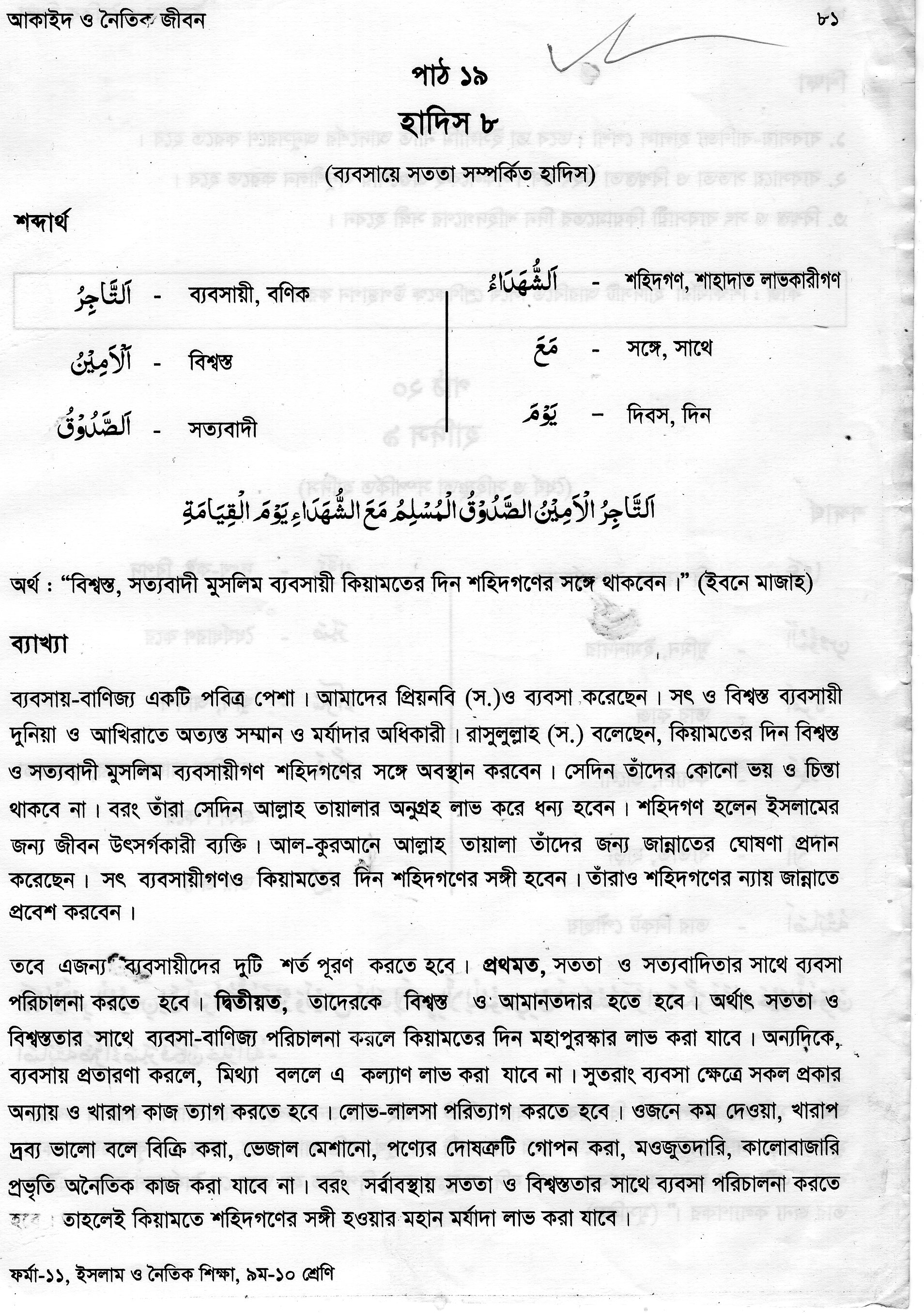 বিশ্বস্ত বা বিশ্বাসীগণ
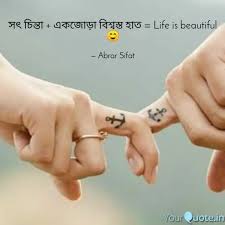 (আল-আমিনু )
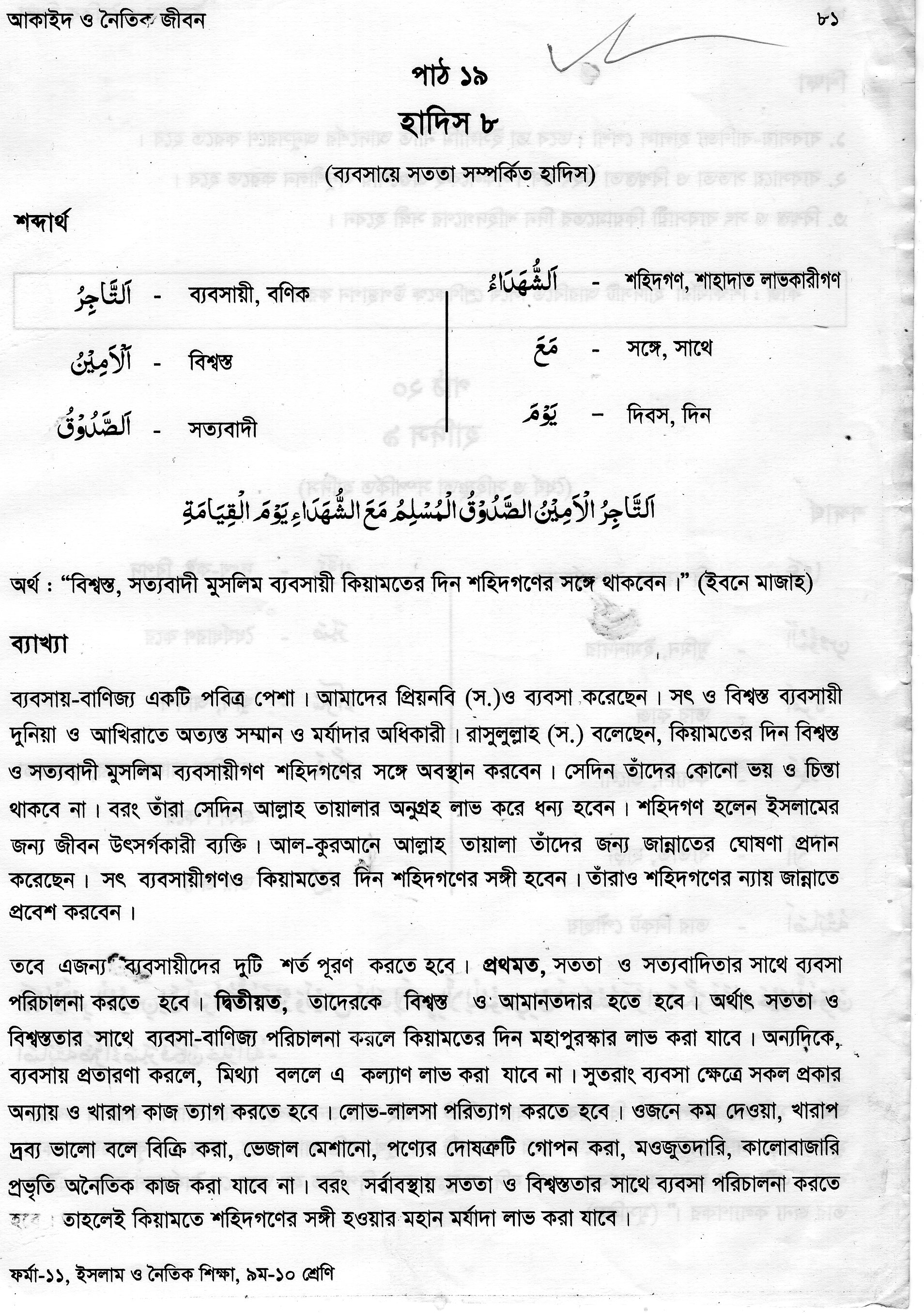 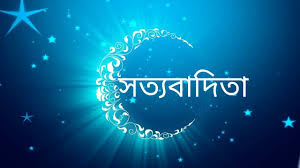 সত্যবাদিতা
(আছ্ব্‌ছাদুকু )
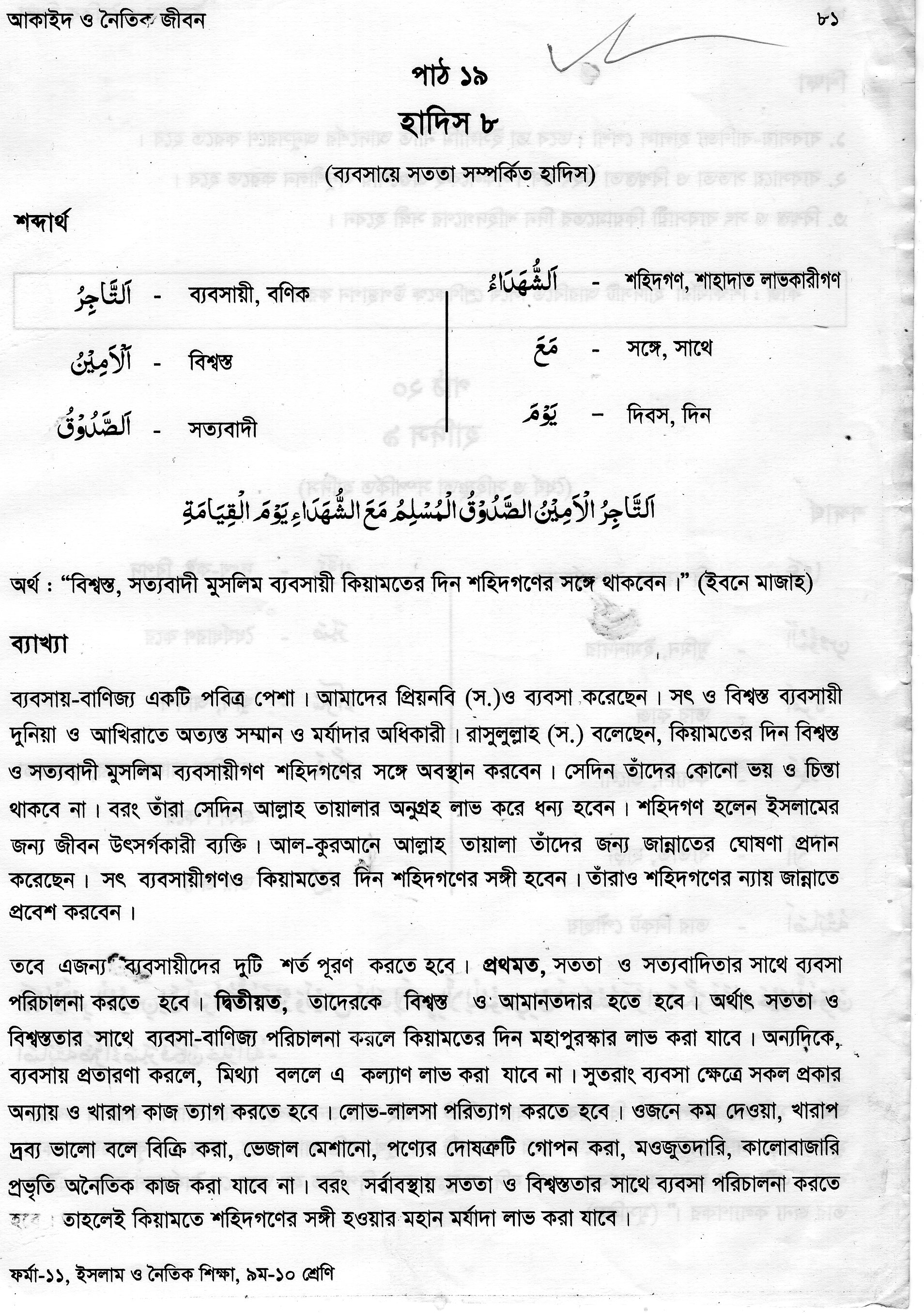 শব্দার্থ
শহিদগণ বা শাহাদত লাভকারীগণ
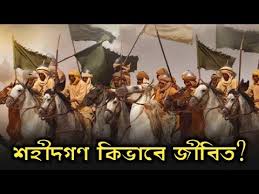 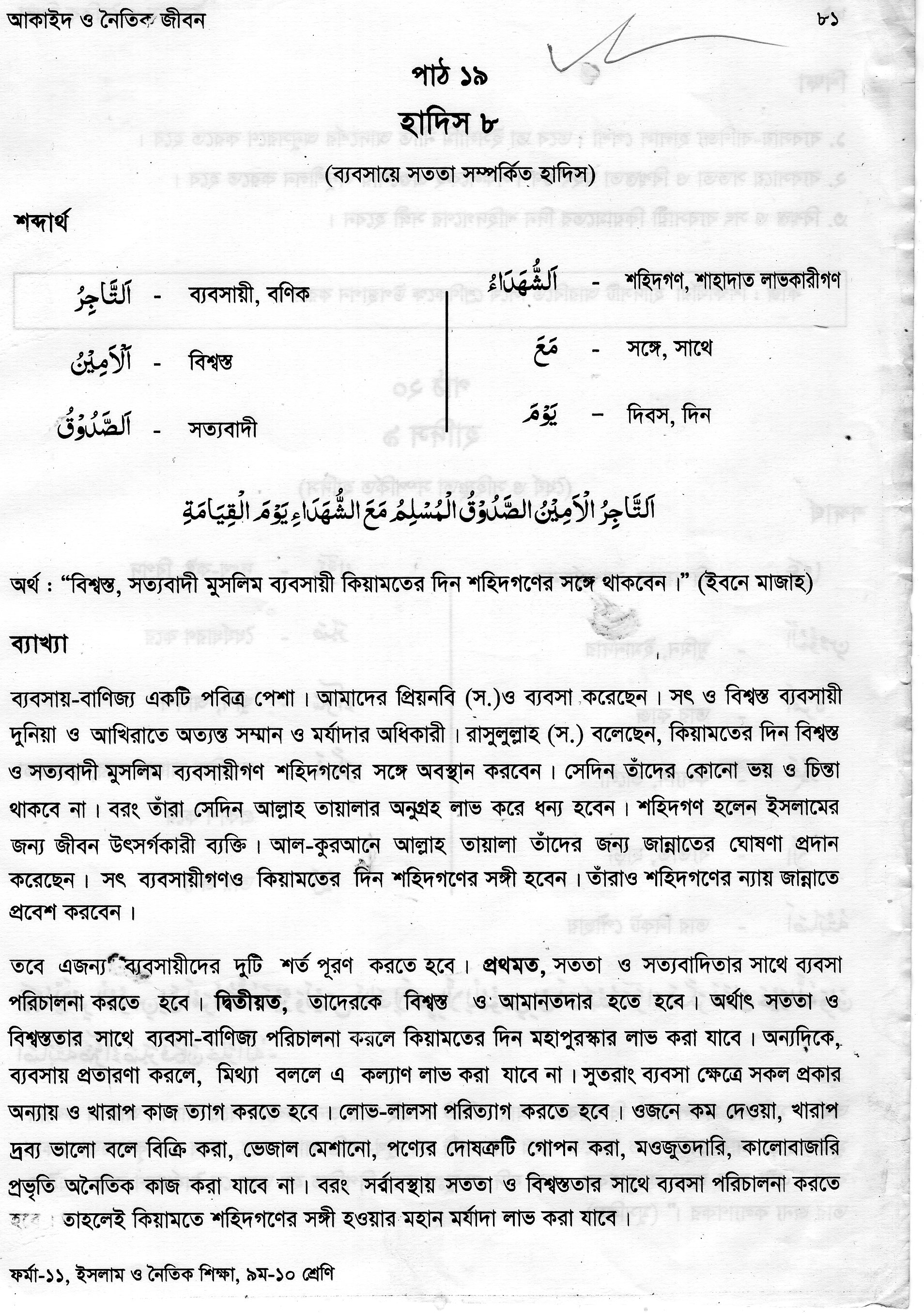 (আস্‌ সুহাদাও )
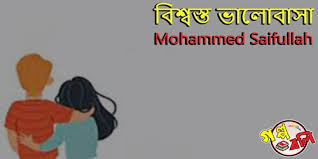 (মাআ)
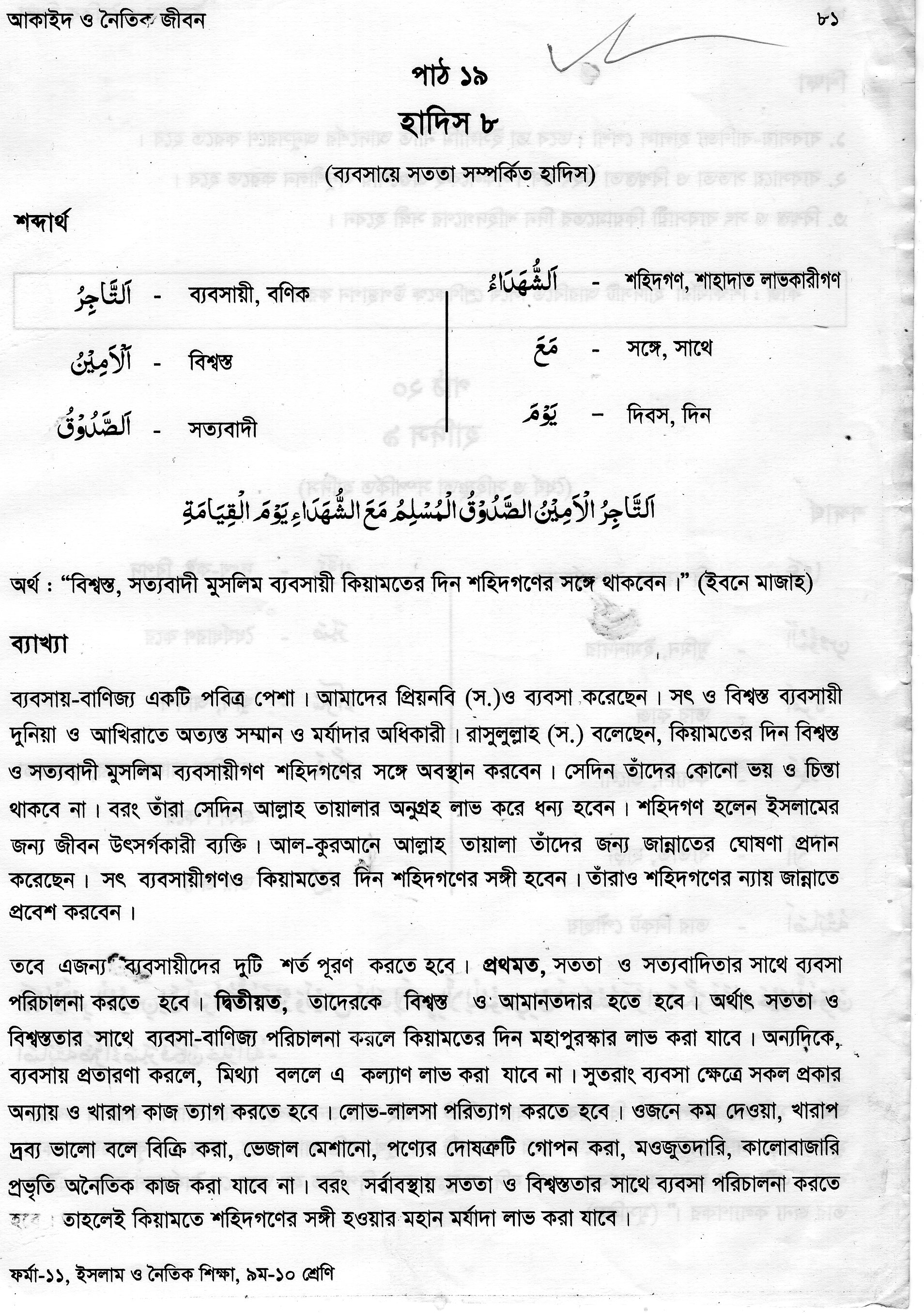 সঙ্গে বা সাথে
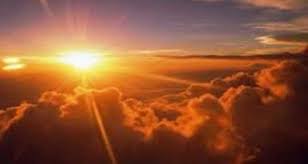 দিবস বা দিন
(ইয়াওমা)
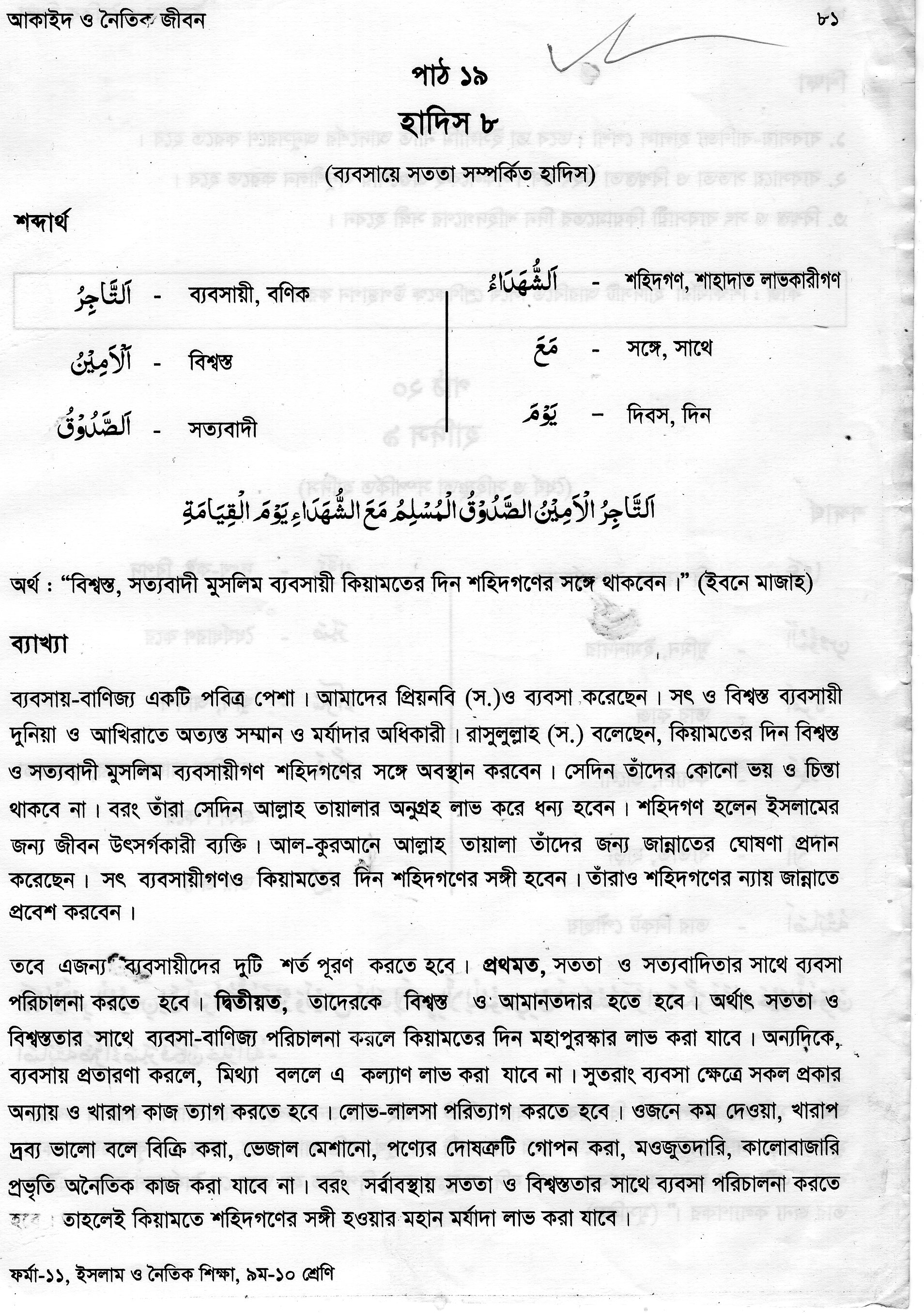 একক কাজ
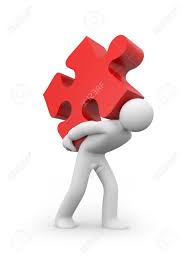 (আত্‌তাজিরু ) শব্দের অর্থ কী?
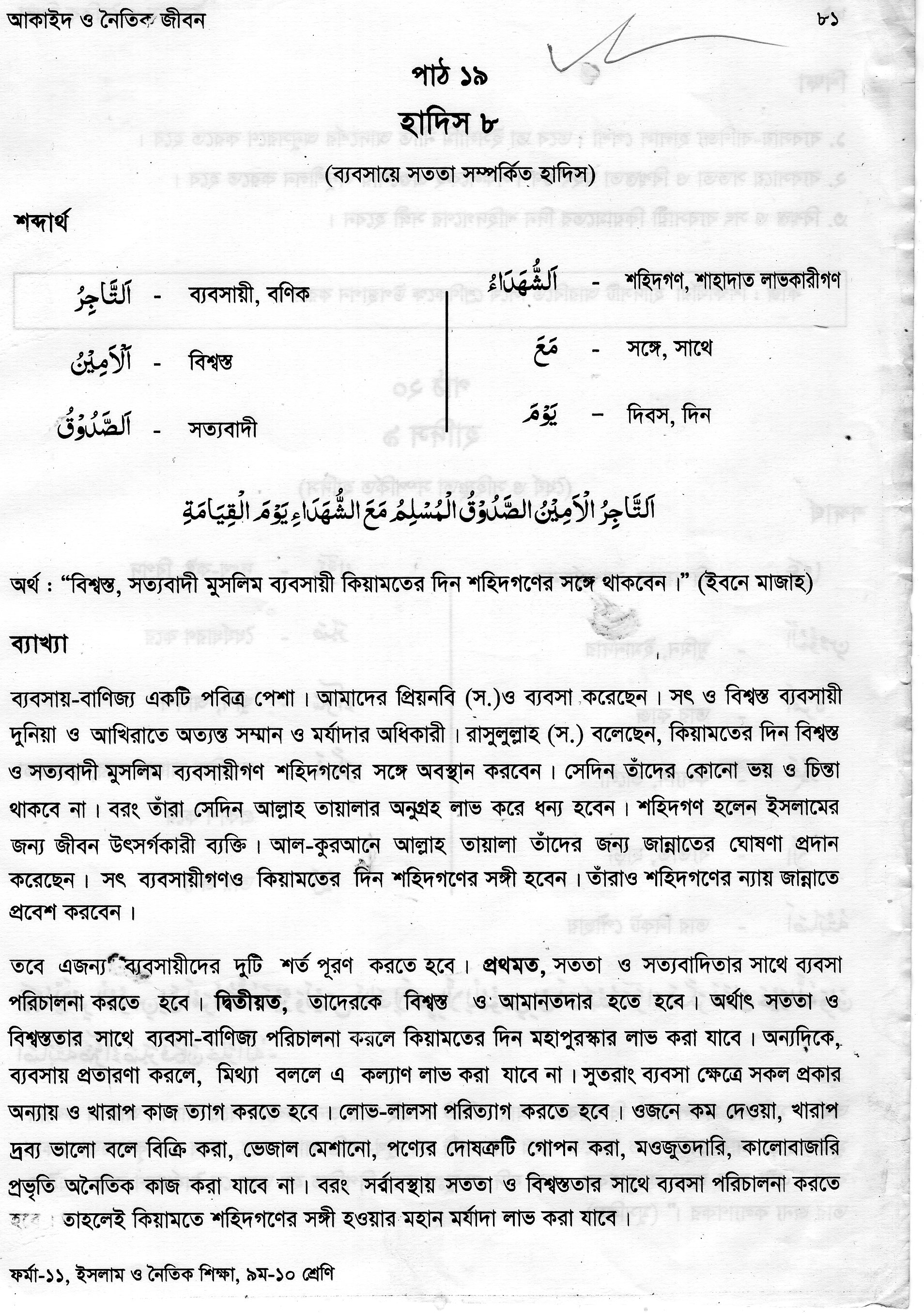 ব্যবসায়ে সততা কাকে বলে?
ব্যবসায় সততা সম্পর্কে রাসুল (স.) এর বাণী
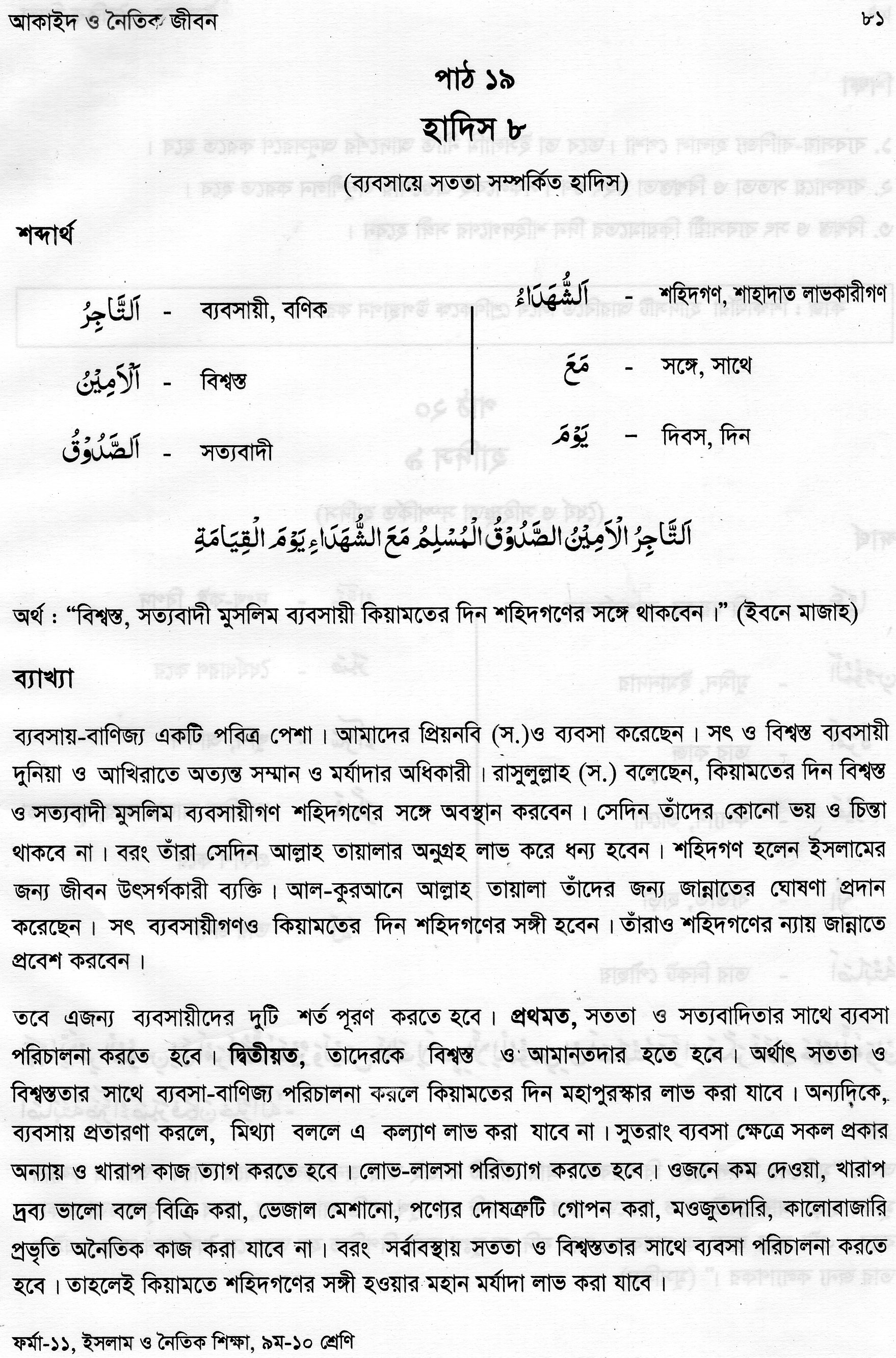 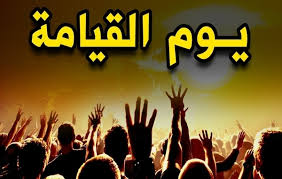 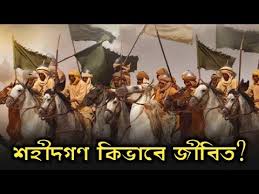 অর্থ- “বিশ্বস্ত সত্যবাদী মুসলিম ব্যবসায়ী কিয়ামতের দিন শহিদগণের সঙ্গে থাকবেন ।” (ইবনে মাজাহ )
ব্যবসায়ে সততা সম্পর্কিত হাদিসটির ব্যাখ্যা
ব্যবসায়-বাণিজ্য একটি পবিত্র পেশা । সমস্ত আয়ের ১০ ভাগের ৯ ভাগই আসে ব্যবসা থেকে।
আমাদের প্রিয় নবি (স.)ওব্যবসা করেছেন।সৎও বিশ্বস্ত ব্যবসায়ী দুনিয়া ও আখিরাতে অত্যন্ত সন্মান ও মর্যাদার অধিকারী ।
কাদেরকে শহিদ বলা হয় ?
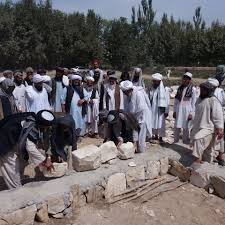 শহিদ হলেন ইসলামের জন্য জীবন উৎসর্গকারী ব্যক্তি
আল্লাহ তাঁদের জন্য জান্নাতের ঘোষণা প্রদান করেছেন ।
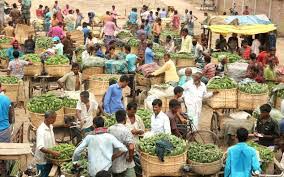 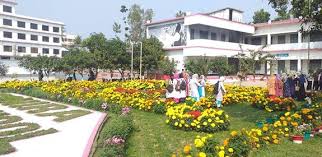 রাসুল (স.) বলেছেন- কিয়ামতের দিন বিশ্বস্ত ও সত্যবাদী মুসলিম ব্যবসায়ীগণ শহিদগণের সাথে অবস্থান করবেন ।
ব্যবসায়ীদের যে শর্ত অবশ্যই পূরণ করতে হবে ।
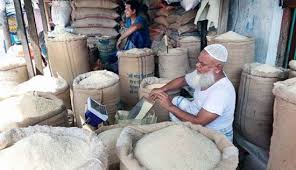 প্রথমত ইসলাম , সততা ও সত্যবাদিতার সাথে ব্যবসা পরিচালনা করতে হবে ।
ব্যবসায়ীদের যে শর্ত অবশ্যই পূরণ করতে হবে
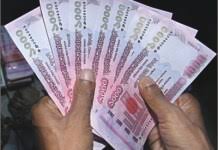 দ্বিতীয়ত , তাদেরকে বিশ্বস্ত ও আমানতদার হতে হবে ।
ব্যবসায়ীকে অবশ্যই পরিহার করতে হবে
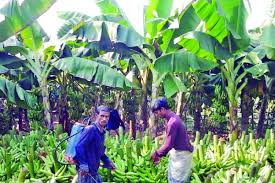 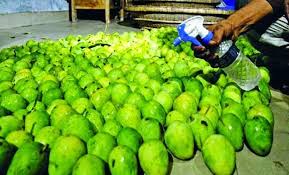 ব্যবসায় প্রতারণা ও মিথ্যা বলা এবং সকল প্রকার অন্যায় ও খারাপ কাজ ত্যাগ করতে হবে ।
ব্যবসায়ীকে অবশ্যই পরিহার করতে হবে
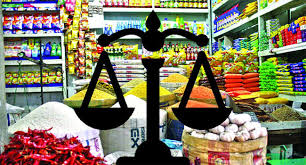 ওজনে কম দেওয়া, খারাপ দ্রব্য ভালো বলে বিক্রি করা, ভেজাল মিশানো, পণ্যের দোষত্রুটি গোপন করা , কালোবাজারি প্রভৃতি অনৈতিক কাজ পরিত্যাগ করতে হবে ।
জোড়ায় কাজ
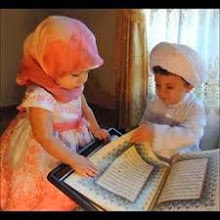 সৎ ব্যবসায়ীগণ কি কি শর্ত পূরণ করে ব্যবসা পরিচালনা করবে ?
হাদিস থেকে কি কি শিক্ষা গ্রহণ করা যায় ?
ব্যবসা-বাণিজ্য হালাল পেশা। তবে তা ইসলামী নীতি আদর্শের অনুসরণে করতে হবে । 
ব্যবসায়ে সততা ও বিশ্বস্ততা মহৎ গুণ । সকলকেই এগুলোর অনুশীলন করতে হবে । 
বিশ্বস্ত ও সৎ ব্যবসায়ী কিয়ামতের দিন শহিদগণের সঙ্গী হবেন । 
আল্লাহ ও তাঁর রাসুল (স.) এর সন্তুষ্টি লাভের জন্যই ব্যবসা-বাণিজ্য পরিচালনা করতে হবে । 
সৎ ব্যবসায়ীগণ দুনিয়ায় ও আখিরাতে সন্মান ও মর্যাদা লাভ করবেন ।
দলগত কাজ
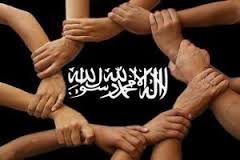 হাদিসের আলোকে সৎ ব্যবসা- বাণিজ্যের নীতিমালাগুলির তালিকা তৈরি কর । 
(১০ বাক্যে )
মূল্যায়ন
১। ‘আত্‌তাজিরু’ শব্দের অর্থ কী ?
২। হাদিস অনুসরণ করা আবশ্যক কেন ?
৩। ব্যবসায়ের মূলনীতি আলোচনা কর ।
উত্তর সঠিক হয়েছে
আবার চেষ্টা কর
আবার চেষ্টা কর
আবার চেষ্টা কর
আবার চেষ্টা কর
আবার চেষ্টা কর
উত্তর সঠিক হয়েছে
আবার চেষ্টা কর
আবার চেষ্টা কর
৪। ব্যবসায়ী জায়েদ কিয়ামতের দিন মহাপুরস্কার লাভ করতে চায় । এজন্য তাকে  -
i)  আমানতদার হতে হবে
ii) সততার সাথে ব্যবসা  করতে হবে
iii) অকাতরে দান করতে হবে
নিচের কোনটি সঠিক ?
ঘ। i, ii ওiii
খ। iওiii
ক। i ও ii
গ। ii ও iii
৫। মিজানের ব্যবসায়ের  পুঁজিই হচ্ছে – সততা ও বিশ্বস্ততা। এর ফলে সে পাবেন  -
ii) প্রচুর  সম্পদ
i)  শহিদদের সঙ্গ
iii) স্থায়ী জান্নাত
নিচের কোনটি সঠিক ?
ঘ। i, ii ওiii
গ। ii ও iii
খ। iওiii
ক। i ও ii
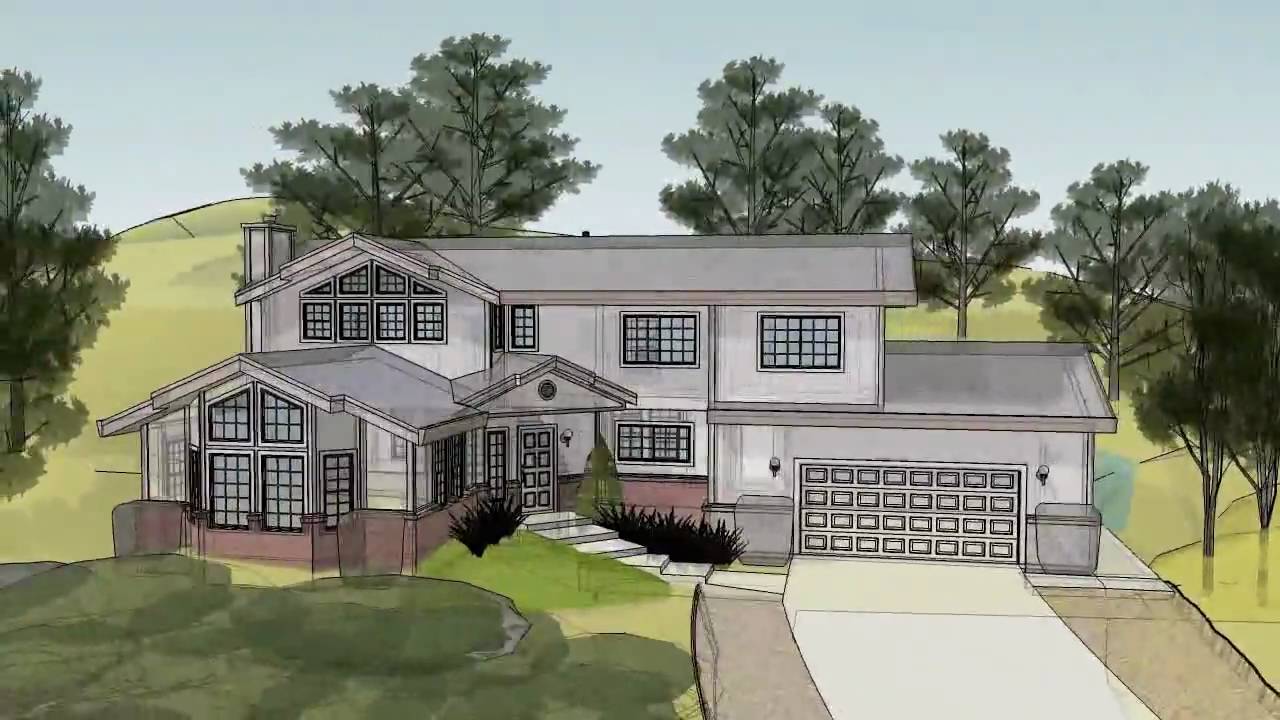 বাড়ির কাজ
ব্যবসা সম্পর্কিত হাদিসটির ব্যাখ্যা লিখে আনবে ?
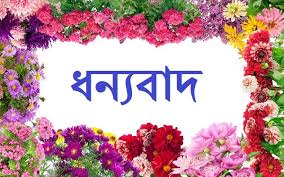